2014 WMSOA Spring Cracker Barrel
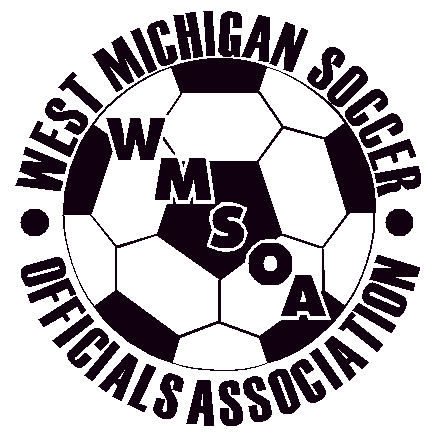 1. Meeting Agenda
News from WMSOA
News from the Pitch
MHSAA Tournament Review
Situational Review
Skills Training- Communication
USA Scarf giveaway
1. Opening- Doug
Notes
New Members
Make sure to call or e-mail the school before your assigned game (also call/e-mail referee crew members)
Currently in the process of adding red card post game procedures to the WMSOA website
Thank you to all officials for working diligently and being flexible with rescheduled games. We appreciate it!
2. NEWS FROM WMSOA
WMSOA Bulk Order
This is a bulk order for WMSOA members in good standing!
Order will be accepted during the bulk order period only, June 10-July10 (NO EXCEPTIONS!)
Send all orders via email ONLY – calcoachp@gmail.com
Items must be picked up and paid for at one of the fall preseason meetings.  Sorry no deliveries.
Any discount offered from Official Sports is based on the total of the bulk order.
Please do not send your order to Jaime before June 10!!!
2. NEWS FROM WMSOA
Bethany Christian Services Refugee Soccer Tournament
Refugees from- Bhutan, Burma (Myanmar), Iraq, D.R. Congo, Sudan, Somalia, Eritrea, Sri Lanka
Where:  Gainey Fields.
When:  Friday, June 20 and Saturday, June 21, 2014.
Pay:  $25.00 per game.
Games will be full-field, 11 man teams with 2 x 25 minute halves, using a 2-man referee system.
Please contact Sharon Muldoon if you are interested- smuldoon@bethany.org
2. NEWS FROM WMSOA
Reminders 
Fall Preseason/NISOA Fitness Test, Meeting, & Training is Saturday August 2 (Grandville High School)
Make up date is Monday August 11 at Grand Rapids Christian High School
3. NEWS FROM THE PITCH- Greg
Clock countdown for the last 10 seconds of each half and of overtime periods
Player must leave the field if shown yellow card and may or may not be replaced. (Coach’s choice) S/he cannot return to the game until the next substitution opportunity for his/her team.
Arbiter is working much better (but…)
Game report info & red cards
Ref Pay
Remember NO stoppage time in MHSAA games
4. Post season- Mark
Be sure to have your availability set on the MHSAA website for Andy Frushour as he begins to assign Regionals, Semi’s, and Finals
4. Post Season
Tournament Procedures
For MHSAA tournament games, a match is complete when 60 minutes of the allotted 80 have been played and one team is ahead in score. 
If fewer than 60 minutes have been played, and if one team is behind by only one goal, then it is a suspended game. 
Vuvuzela horns are banned at all MHSAA Soccer Tournament matches
4. Post Season
Game Suspension Policies 
INCLEMENT WEATHER
When lightning is observed or thunder is heard, the contest must be suspended. The occurrence of lightning or thunder is not subject to interpretation or discussion — lightning is lightning; thunder is thunder.
Severe weather in the form of rain or snow may make the field unplayable.
When a contest is suspended, the home school administration shall attempt to arrange for the security of all participants.
4. Post Season
Game Suspension Policies 
INCLEMENT WEATHER
When lightning is observed or thunder is heard and the contest is suspended, contestants shall not return to the playing field until lightning has been absent from the local sky and thunder has not been heard for 30 minutes.
If game is scheduled before 3 PM delay can be up to 3 hours. 
If game is scheduled after 3 PM delay can be up to 1 ½ hours
4. Post Season
Overtime Procedures
Tournament: The required MHSAA tournament procedures are two full 10 minute overtimes with no golden goal conclusion (play full time regardless of score). 
Coin toss to determine side of the field and kick-off. (5-minutes)
Teams shall change ends (2-minutes) of the field at the conclusion of the first overtime.
If still tied at the end of the second full 10-minute overtime, the shootout (penalty kick) process is used.
4. Post Season
If the score still remains tied, all coaches, officials and team captains shall assemble at the halfway line to review the procedure as outlined below: 
The referee shall choose the goal at which all shots from the penalty mark shall be taken. Only officials and players taking kicks shall be on the field. 
Each coach will select any five players, including the goalkeeper, on or off the field (except those who may have been disqualified) to take the shots. 
A coin toss shall be held. The team winning the toss shall have the choice of kicking first or second.
4. Post Season
Teams will alternate kickers. There is no follow-up on the kick. 
The defending team may change the goal keeper prior to each/any penalty kick. 
Following five kicks for each team, the team scoring on the greatest number of these kicks shall be declared the winner. 
Add one goal to the winning team score and credit the team with a victory. An asterisk (*) may be placed by the team advancing to indicate the advancement was the result of a tie breaker system.
4. Post Season
If score remains tied after each team has had five shots from the penalty mark: 
a) Each coach will select five different players than the first five who already have kicked to take the shots in a sudden victory situation, wherein if one team scores and the other team does not score, the game is ended without more kicks being taken. 
b) If the score remains tied, continue the sudden victory kicks with the coach selecting any five players (except disqualified players) to take the next set of alternating kicks. If a tie still remains, repeat a) until a winner is determined.
4. Post Season
Referee Team
Decide which end of the field to take the kicks- take into consideration different factors
Weather- Wind, sun, rain
Goal mouth
Fans/Spectators
Review the Referee & Assistant Referees duties 
Goal judge
Where to stand, how & what to signal
Who needs to write?
5. Situational Review: Time Wasting- Nick
Identify
Standing in front of the ball
Talking a long time to sub/subbing at every stoppage
Walking very slowly to get the ball
Preventative/ Proactive 
Communicate to the players to speed up
Stop clock
If it keeps persisting- yellow card
6. Skill Review: Communication- Nick
Pregame
AR Responsibilities (For some tournament games 4th official)
Signals
PK’s
Sub’s
Technical Area (Bench & Coaches)
Share team information
Key players (good & bad)
Style of play
6. Skill Review: Communication
Types of communication
Whistle
Flag
Hand Signals
Voice
Eye Contact
“Soft” Signals
Communication shows teamwork!
7. Situation discussion: Time Permitting-All
Any situation that anyone wants to share for discussion
Scarf Raffle
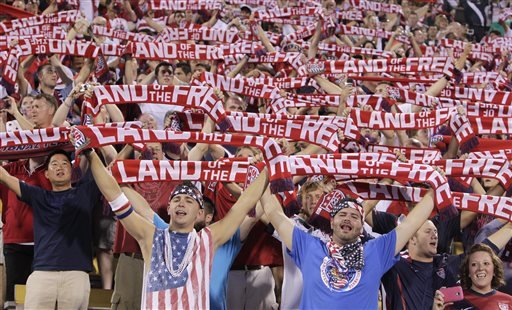 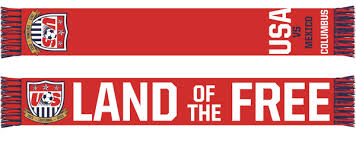